f
2025
2025
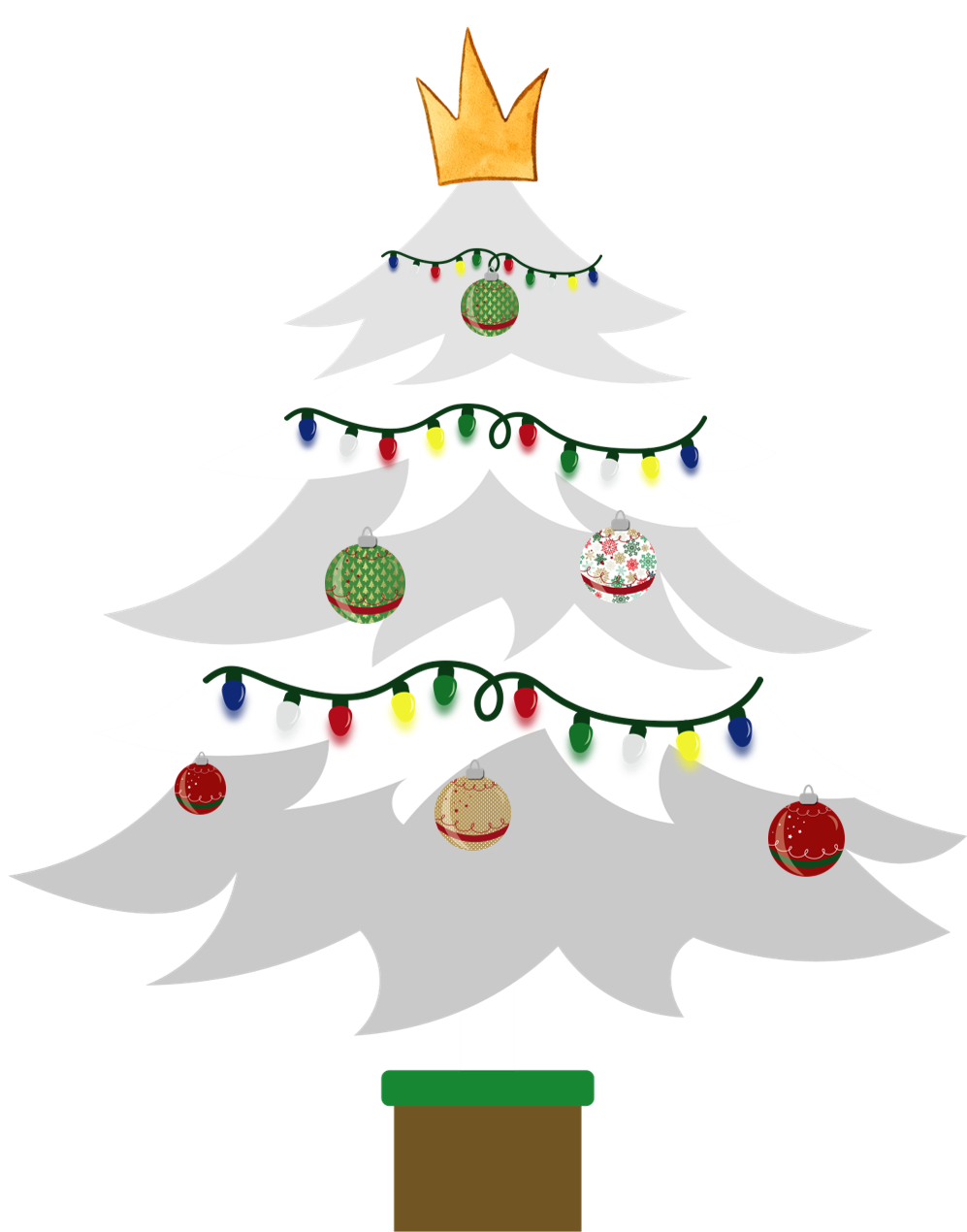 ENERO
4
5
7
19
20
21
6
5
6
4
4
3
2
1
13
12
14
12
11
10
9
7
21
20
22
20
18
16
11
12
13
14
29
27
29
27
25
23
21
12
1- AÑO NUEVO
FEBRERO
17
24
27
20
MARZO
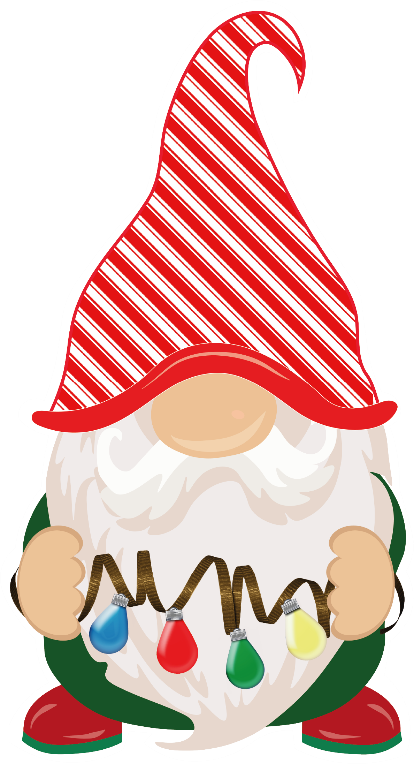 3 / 4 – CARNAVAL
24 - DIA de la MEMORIA
ABRIL
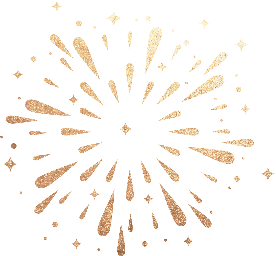 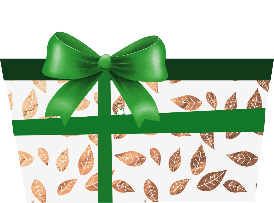 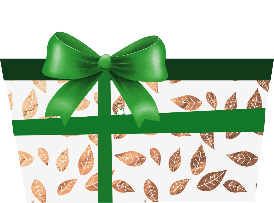 2- DÍA del VET Y CAIDOS EN MALVINAS
18- VIERNES SANTO
MAYO
JUNIO
JULIO
AGOSTO
27
28
29
31
29
1- DIA del TRABAJADOR /
25- DIA de la REV. DE MAYO
20- PASO a la INM. del GRAL.M. BELGRANO
9- DIA de la INDEPENDENCIA
17- PASO a la INMORT. Del
GRAL. J. de SAN MARTIN
SEPTIEMBRE
OCTUBRE
NOVIEMBRE
DICIEMBRE
12- DÍA del RESPETO a la DIVERSIDAD CULTURAL
20- DIA de la SOBERANIA NACIONAL
8- INM. CONC. DE MARIA
25- NAVIDAD
f
2025
2025
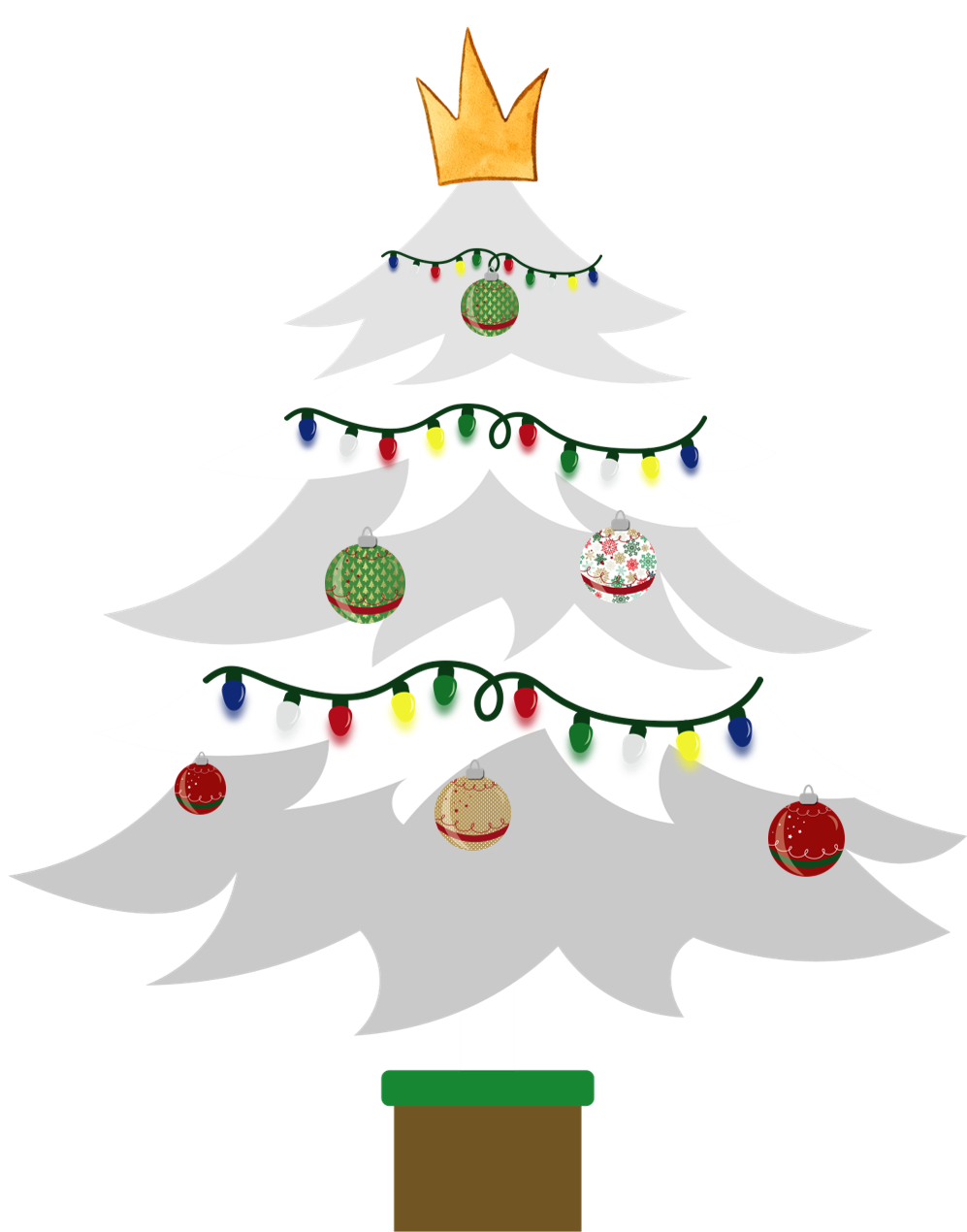 ENERO
4
5
7
19
20
21
6
5
6
4
4
3
2
1
13
12
14
12
11
10
9
7
21
20
22
20
18
16
11
12
13
14
29
27
29
27
25
23
21
12
1- AÑO NUEVO
FEBRERO
17
24
27
20
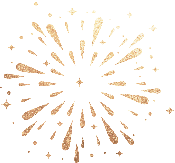 MARZO
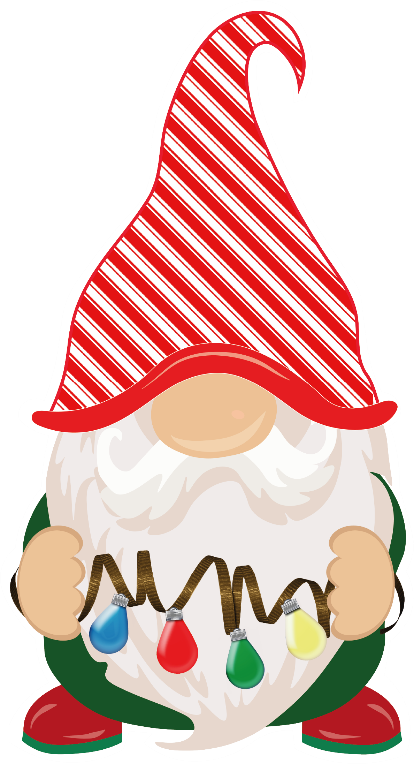 3 / 4 – CARNAVAL
24 - DIA de la MEMORIA
ABRIL
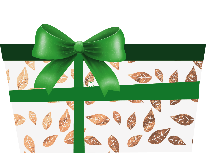 2- DÍA del VET Y CAIDOS EN MALVINAS
18- VIERNES SANTO
MAYO
JUNIO
JULIO
AGOSTO
27
28
29
31
29
1- DIA del TRABAJADOR /
25- DIA de la REV. DE MAYO
20- PASO a la INM. del GRAL.M. BELGRANO
9- DIA de la INDEPENDENCIA
17- PASO a la INMORT. Del
GRAL. J. de SAN MARTIN
SEPTIEMBRE
OCTUBRE
NOVIEMBRE
DICIEMBRE
12- DÍA del RESPETO a la DIVERSIDAD CULTURAL
20- DIA de la SOBERANIA NACIONAL
8- INM. CONC. DE MARIA
25- NAVIDAD